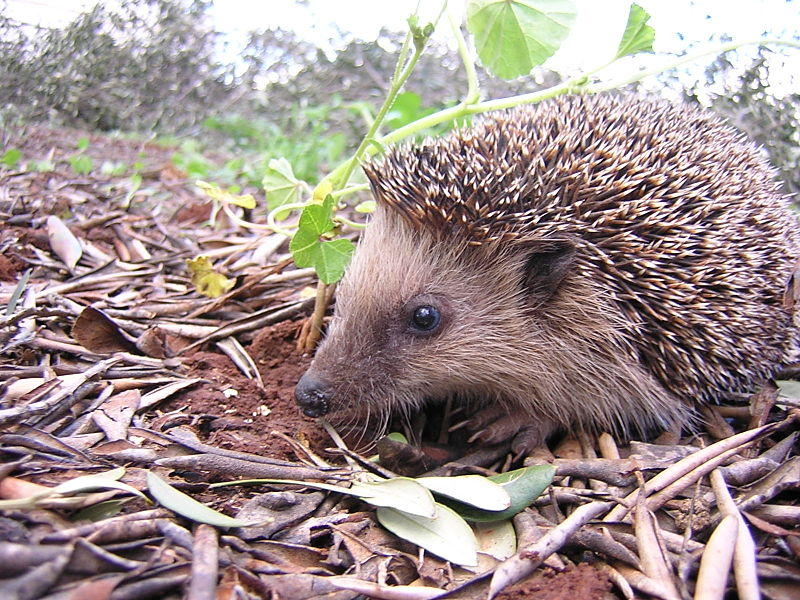 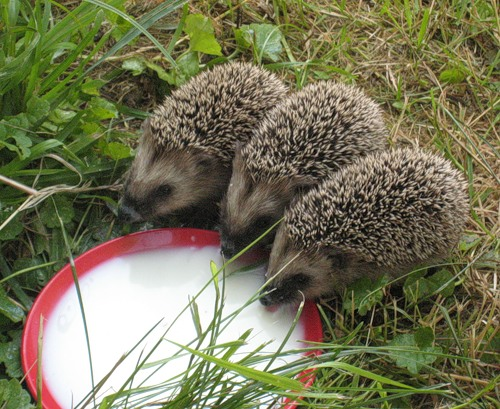 У ежа – ежата. У ужа – ужата.
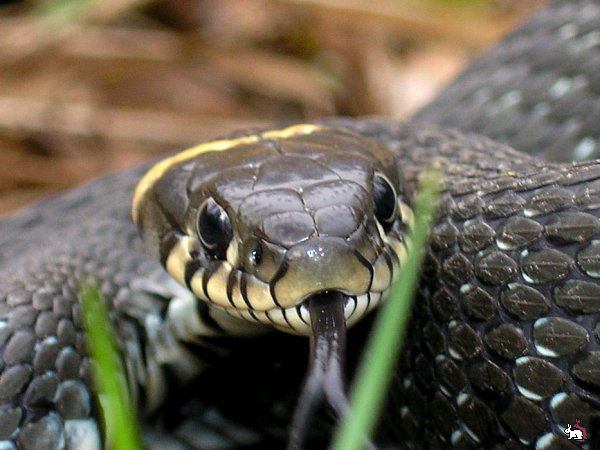 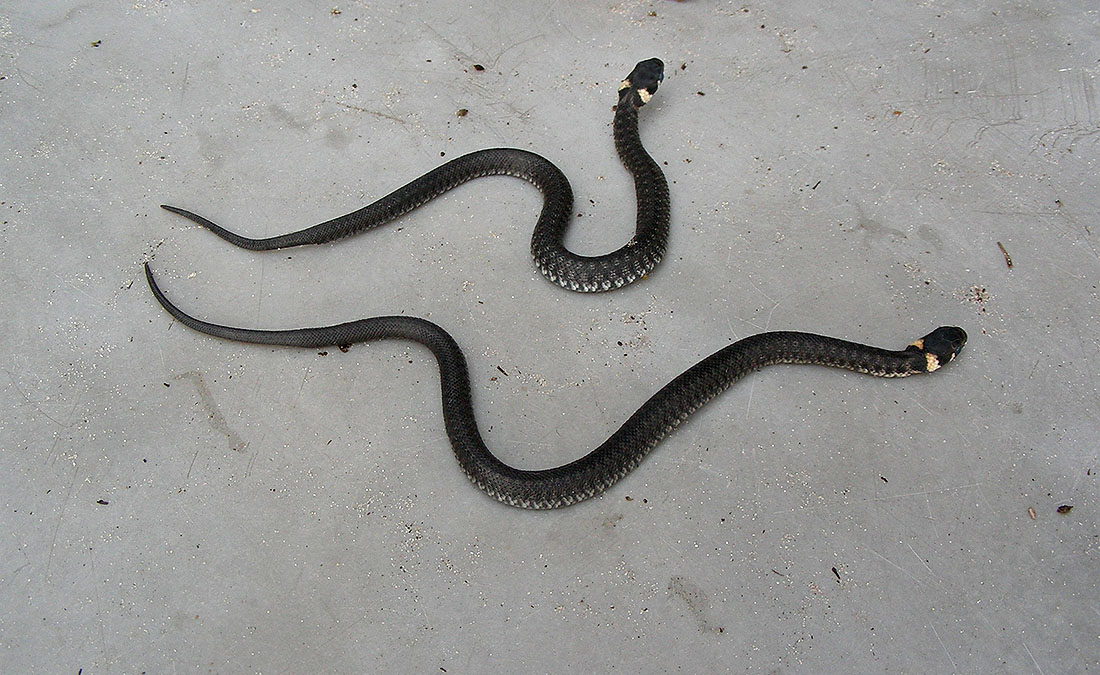